English grade 5   
Chapter 3 School and Family
Unit 1 Family members
Who is your sister?

Student’s book 46
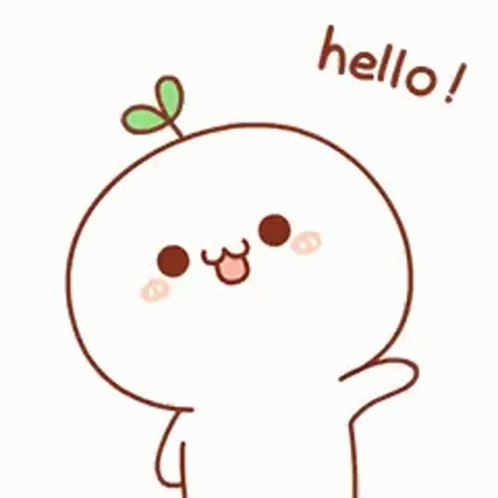 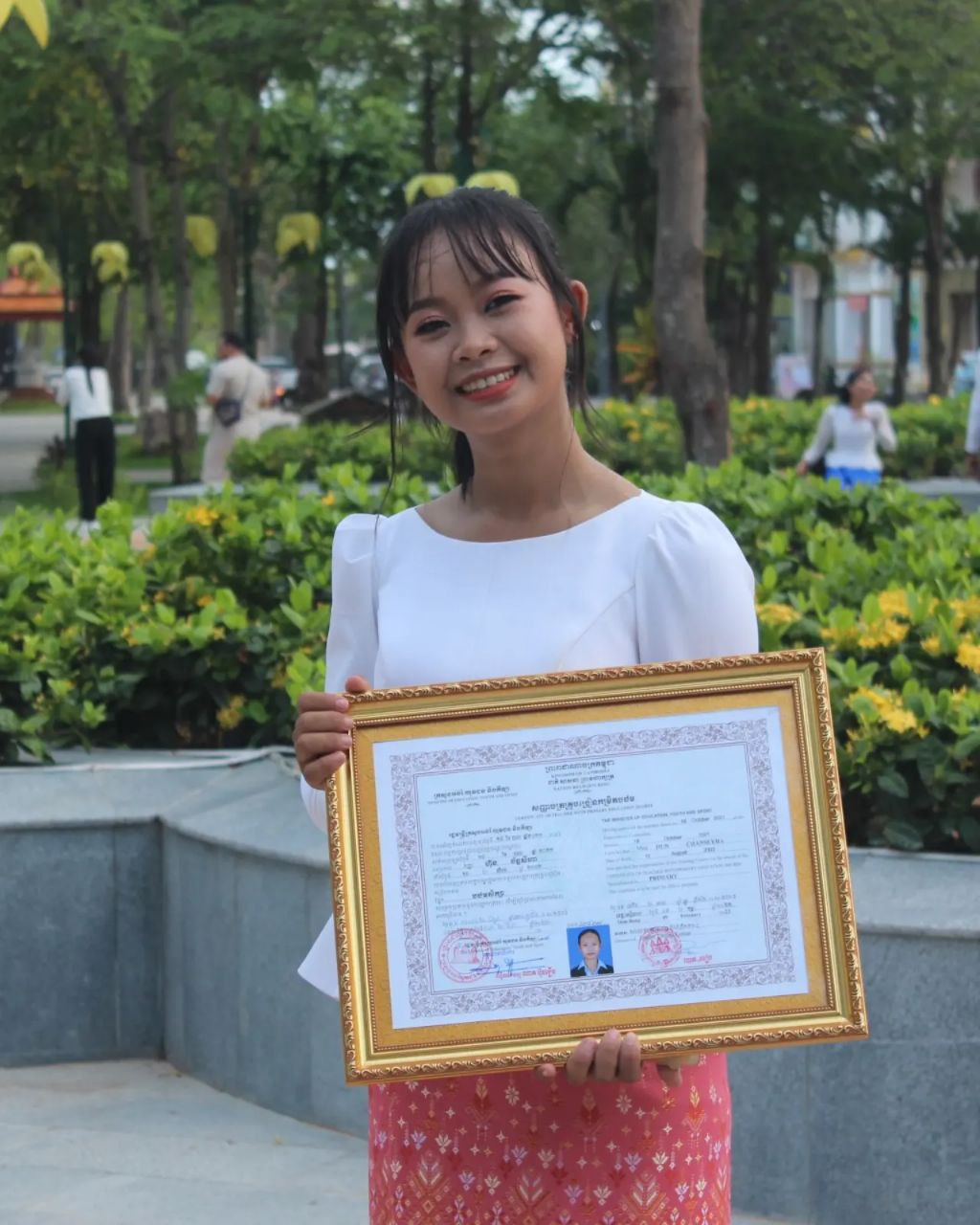 Sister
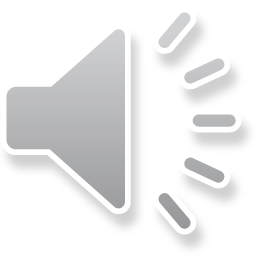 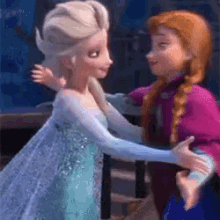 បងប្អូនស្រី
Brother
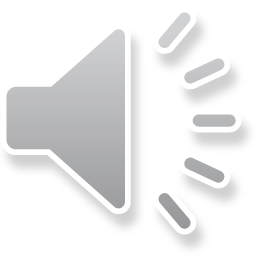 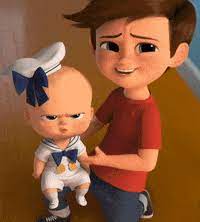 បងប្អូនប្រុស
Mommy
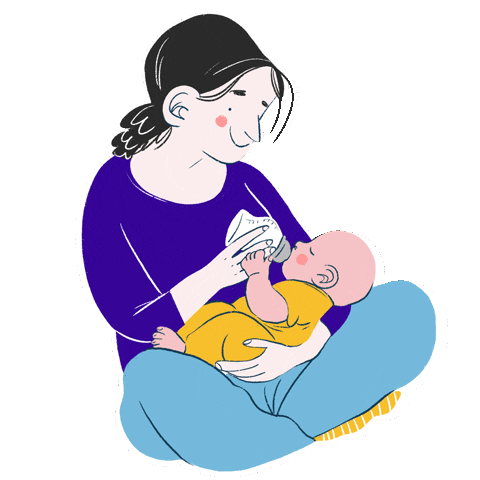 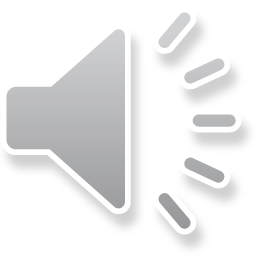 ម៉ាក់
Daddy
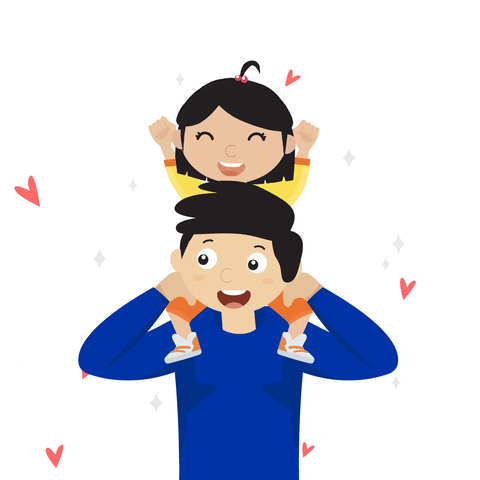 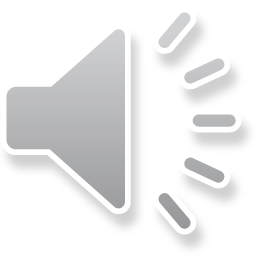 ប៉ា
Listen and repeat
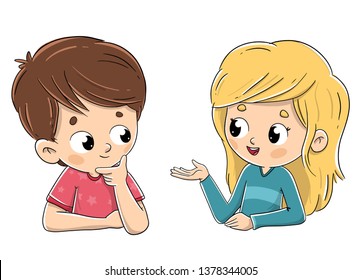 Who is your sister?
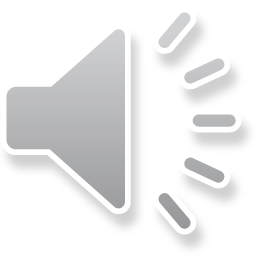 តើអ្នកណាជាបងប្អូនស្រីរបស់អ្នក?
Listen and repeat
My sister is Bopha.
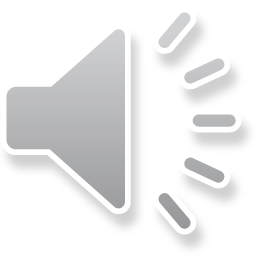 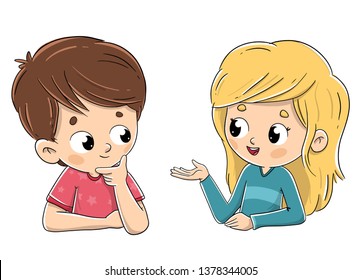 បងស្រីរបស់ខ្ញុំ គឺបូផា។
Pair work
Who is your sister?
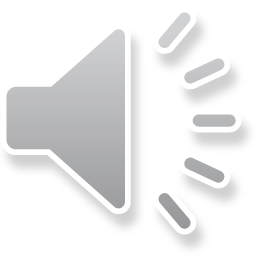 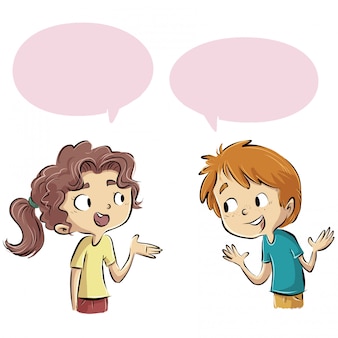 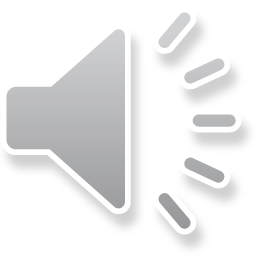 My sister is Bopha.
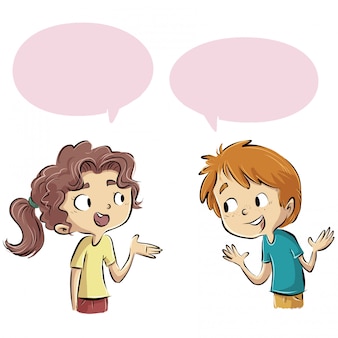 Sister, brother, mummy, daddy, teacher, parent, friend…….
Group work
Sister, brother, mommy, daddy, teacher, parent, friend…….
1
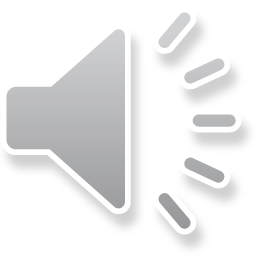 Who is your sister?
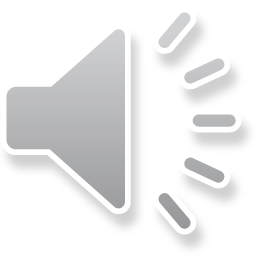 My teacher is Seyha.
Who is your friend?
4
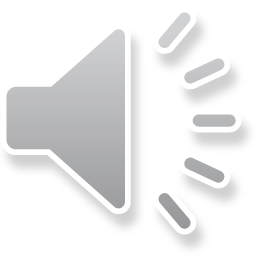 My sister is Bopha.
Who is your brother?
2
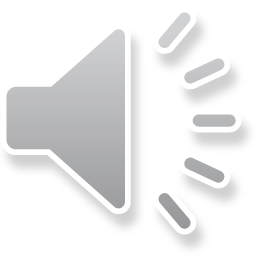 My brother is Chork
Who is your teacher?
3
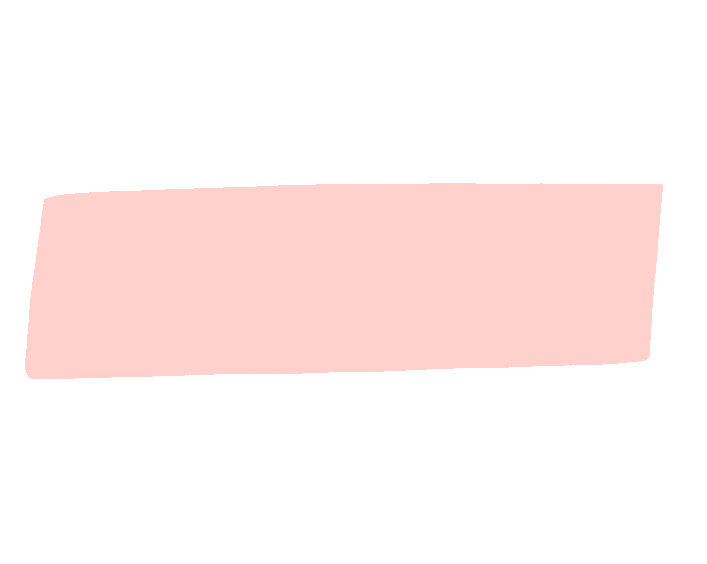 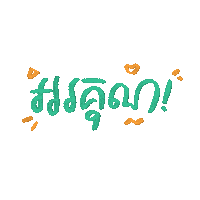 By Hun chanseyha